ỦY BAN NHÂN DÂN QUẬN 8
TRƯỜNG TIỂU HỌC NGUYỄN TRUNG NGẠN
TỰ NHIÊN VÀ XÃ HỘI
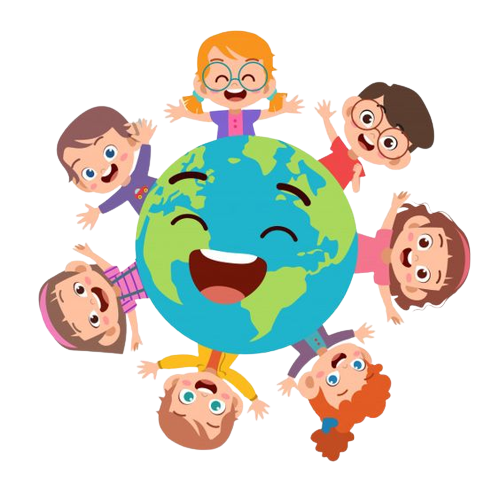 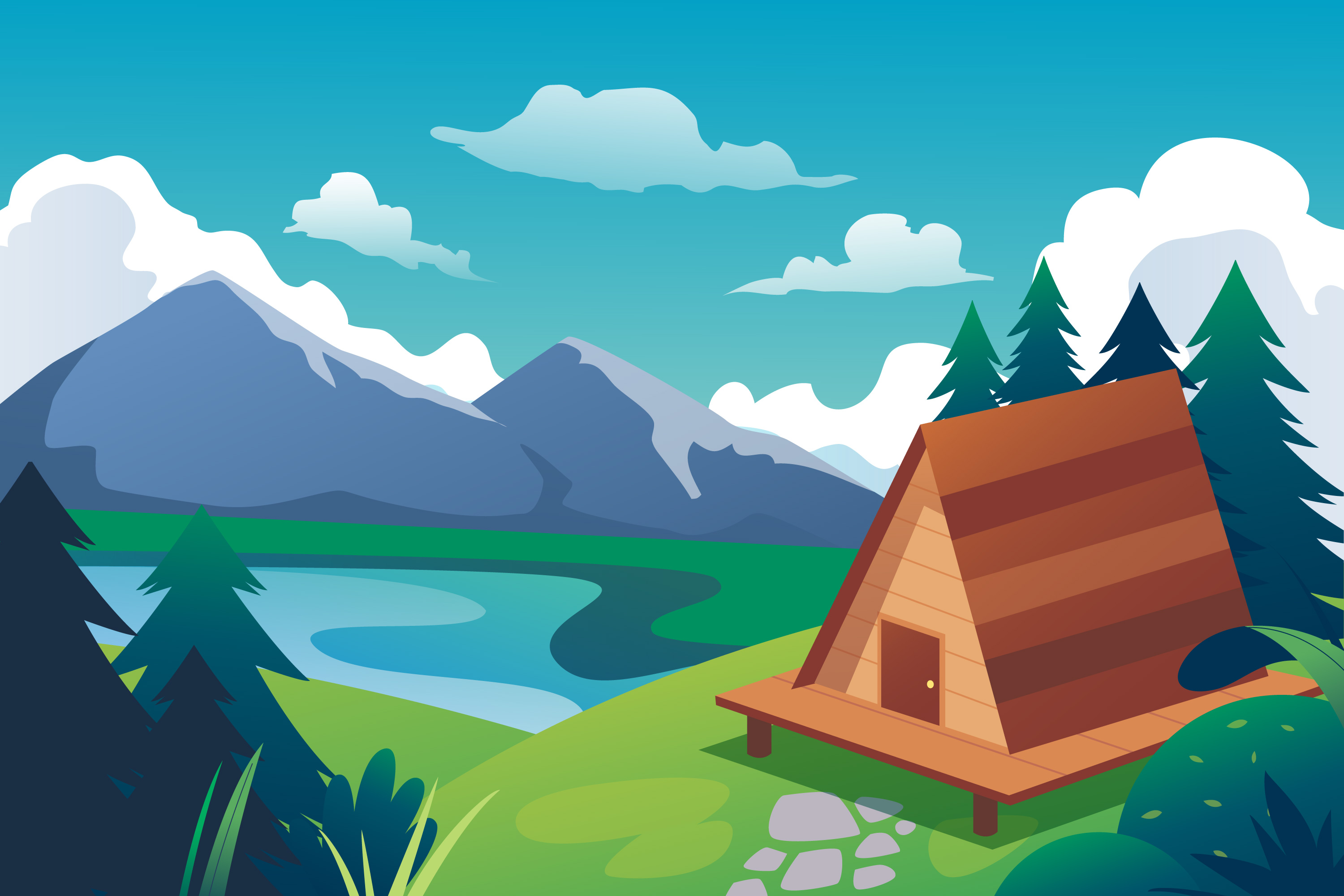 Tự nhiên và Xã hộiChủ đề: Trái đất và Bầu TrờiTiết 2 - Bài 30: Ôn tập chủ đề Trái Đất và Bầu Trời
Khởi động
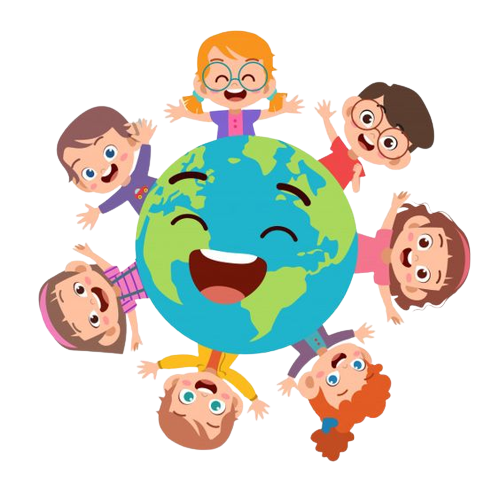 Cả lớp hát bài 
“ Trái đất này là của chúng mình”
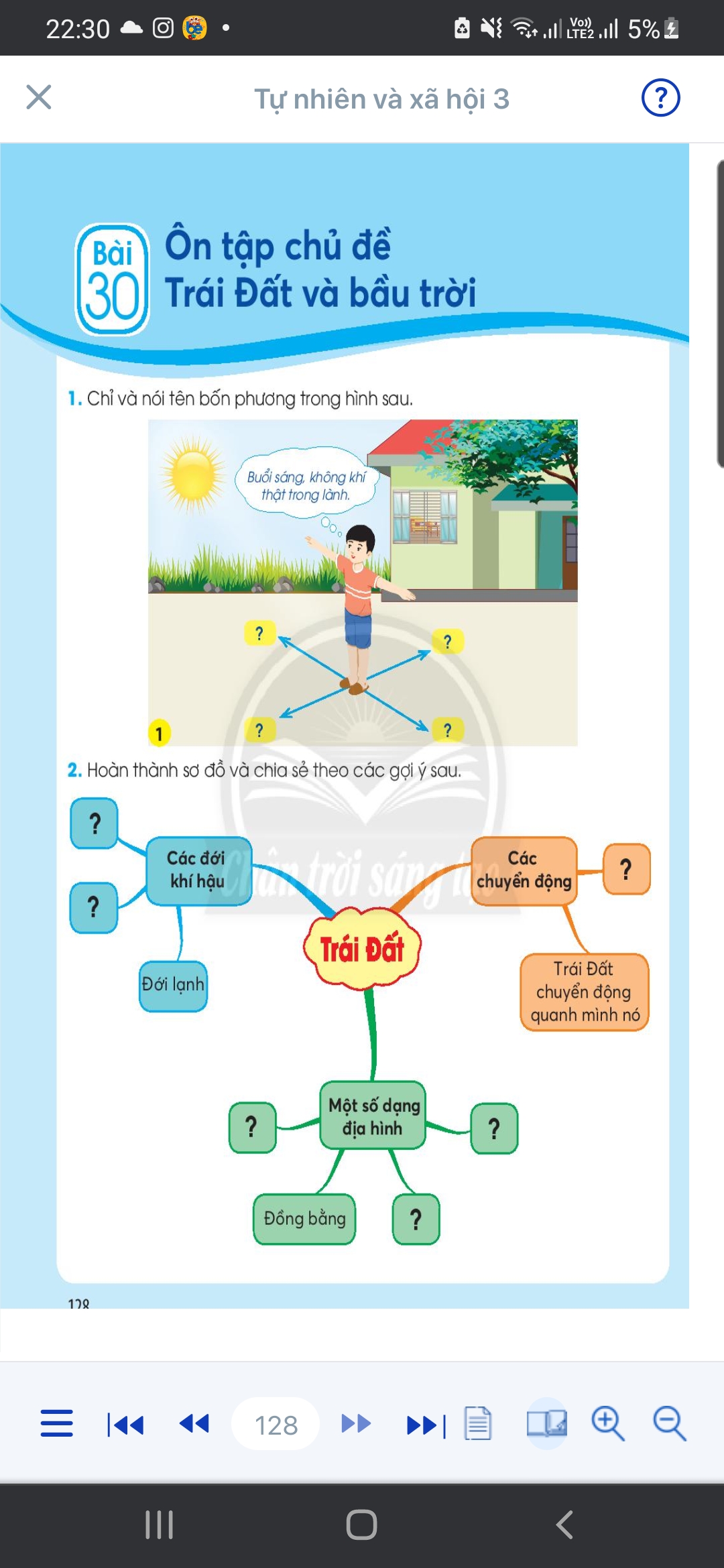 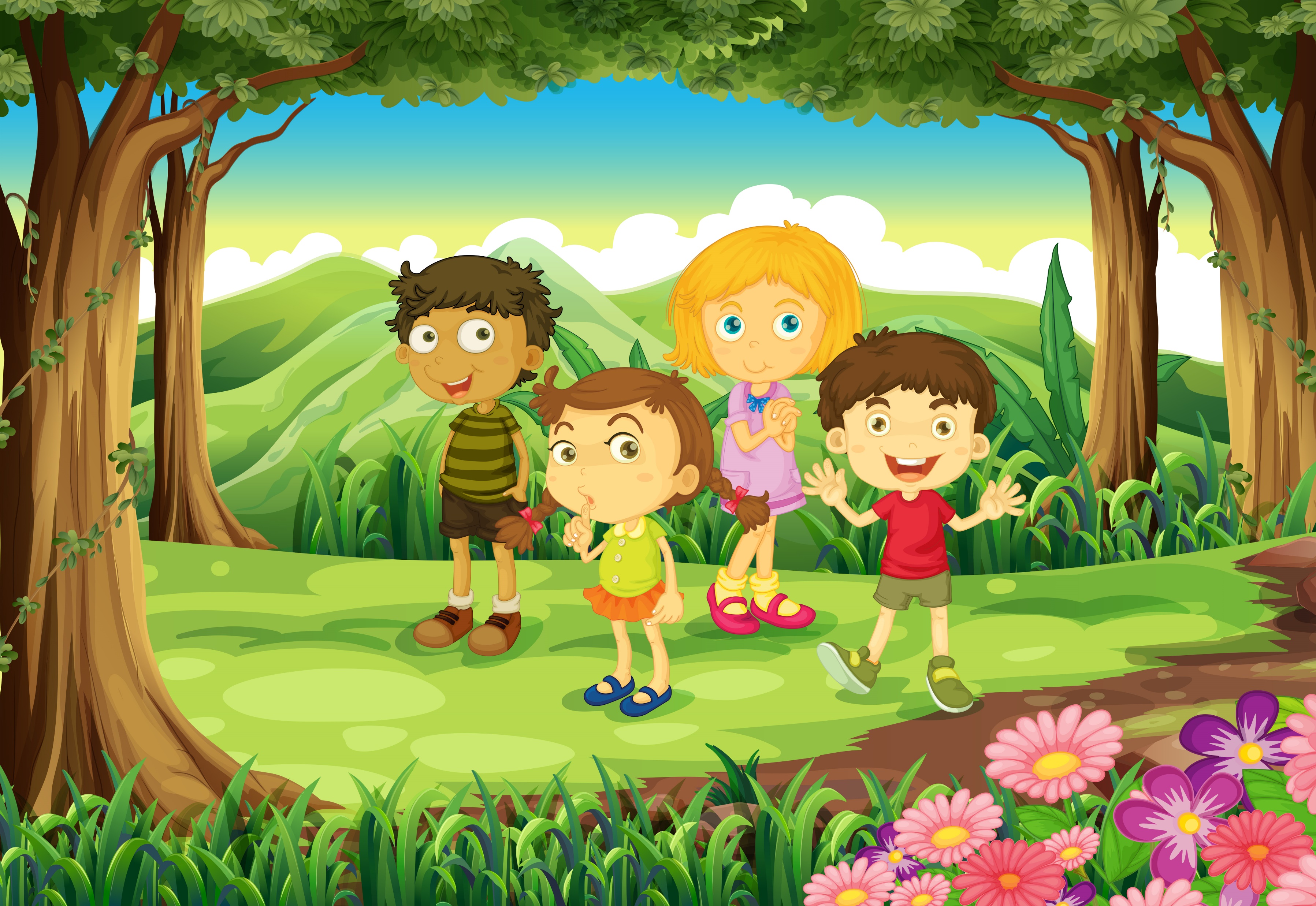 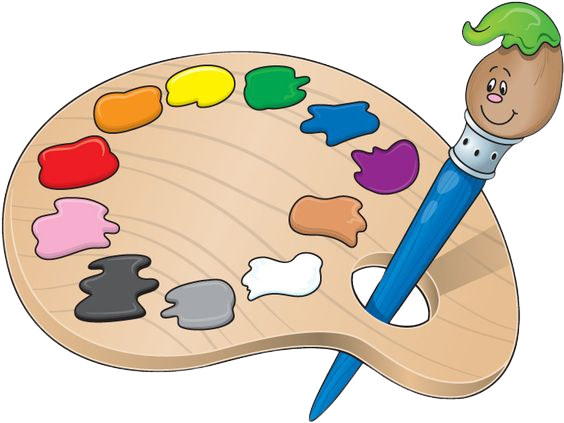 HS nhận xét, bổ sung.
HS trình bày sơ đồ.
Học sinh trình bày sơ đồ
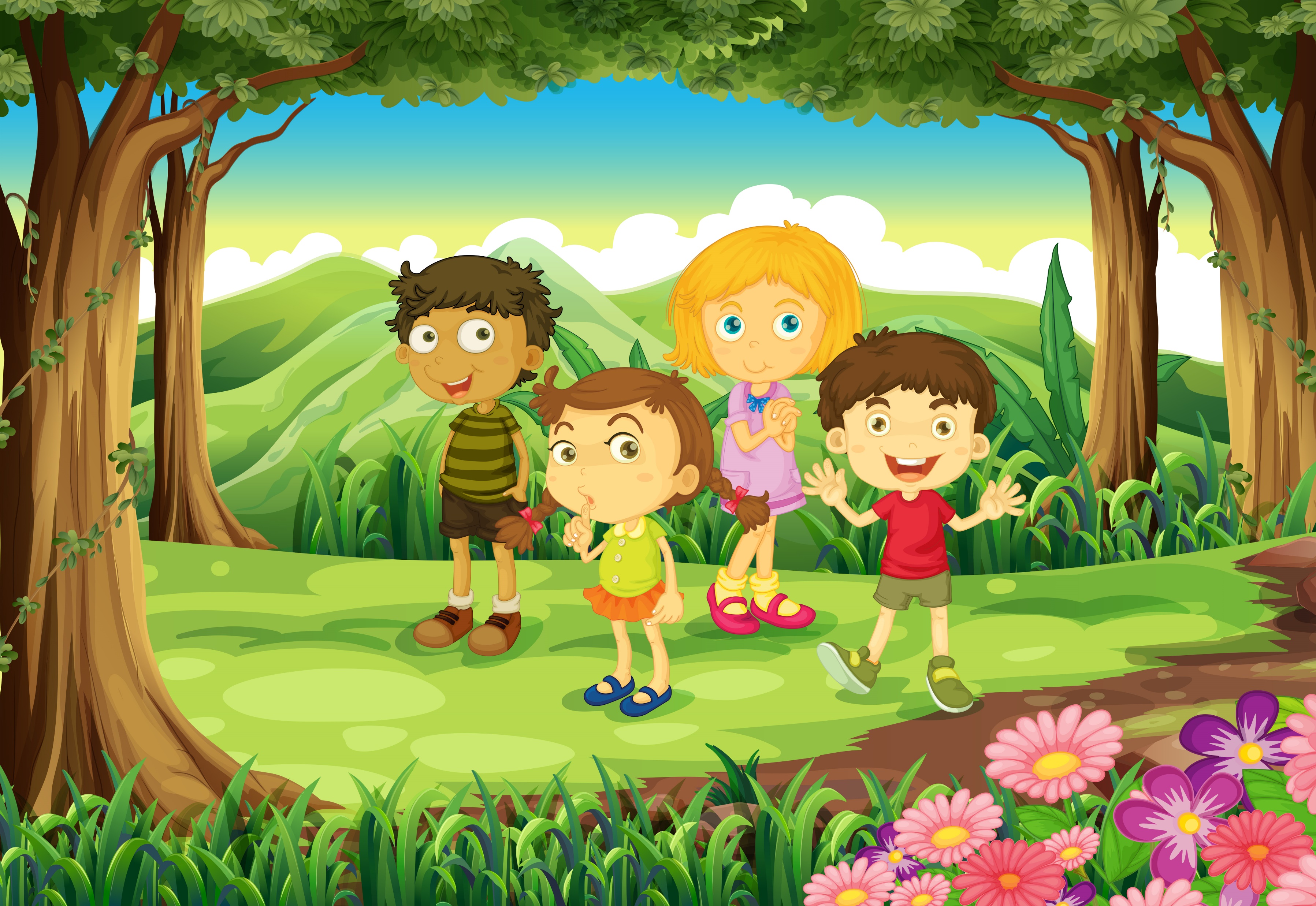 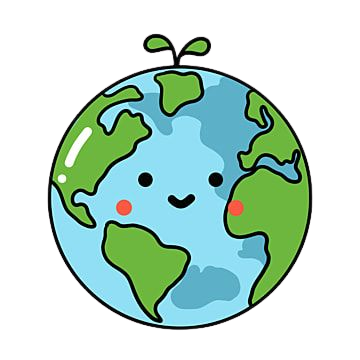 Đới ôn hòa
Trái Đất chuyển động quanh Mặt Trời.
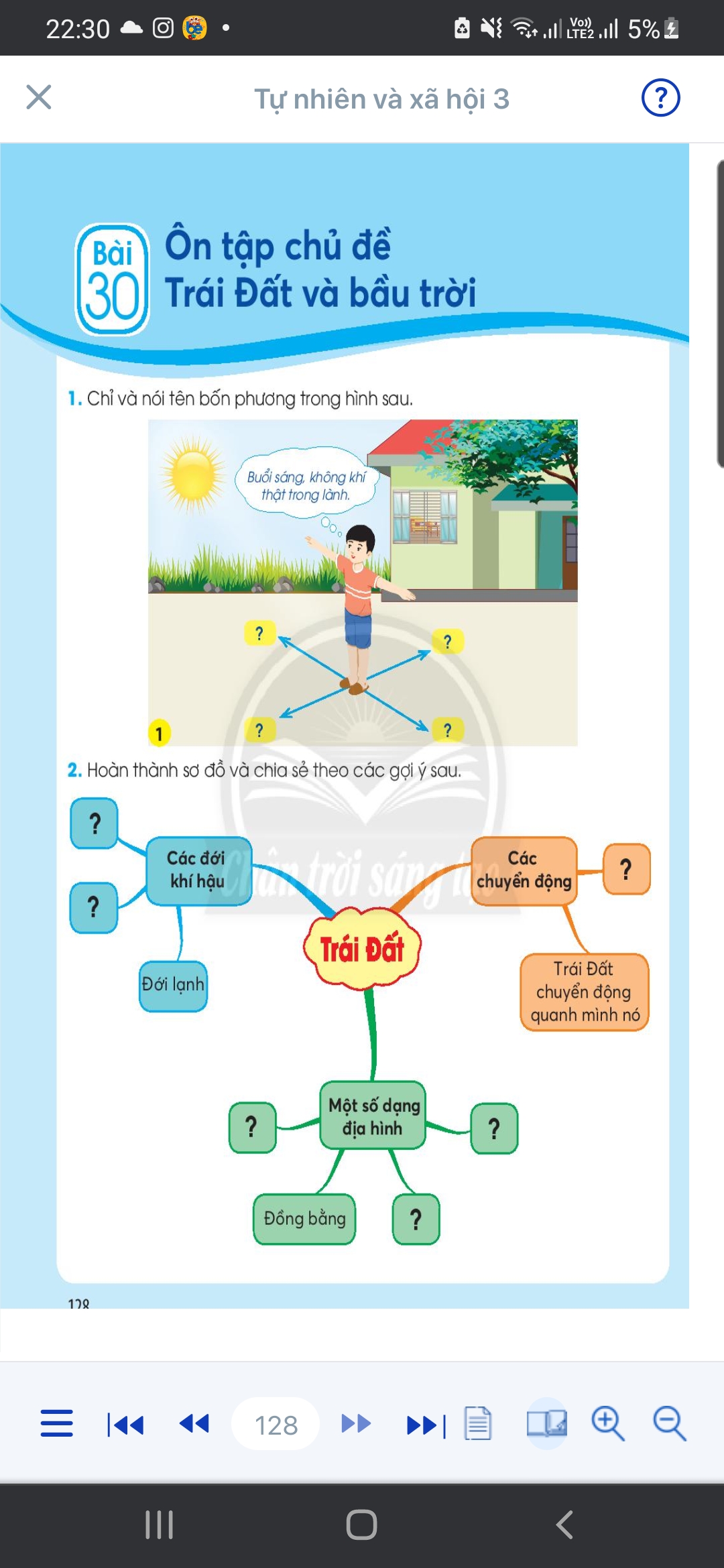 Đới nóng
Đáp án gợi ý
HS chỉnh sửa, hoàn thành sơ đồ
Đại dương
Cao nguyên
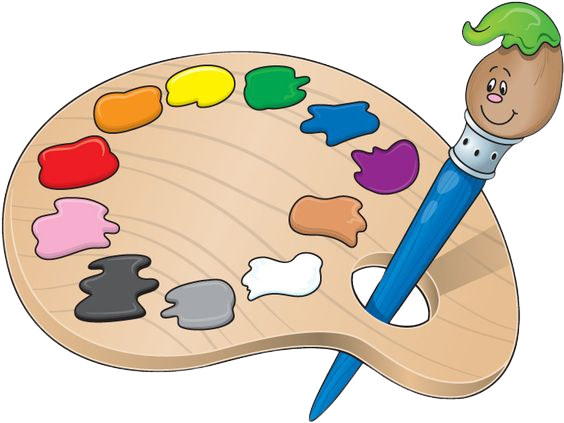 Biển
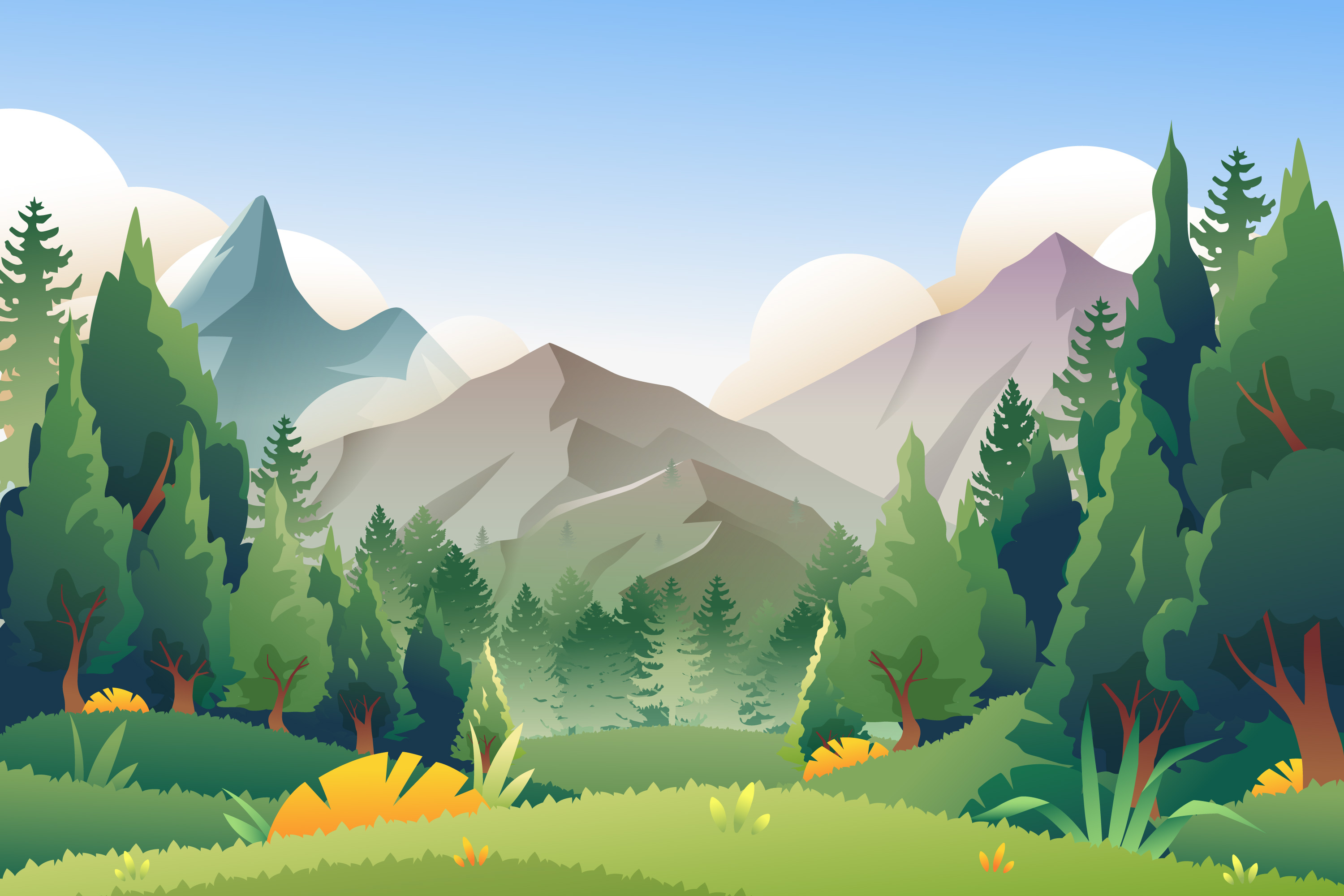 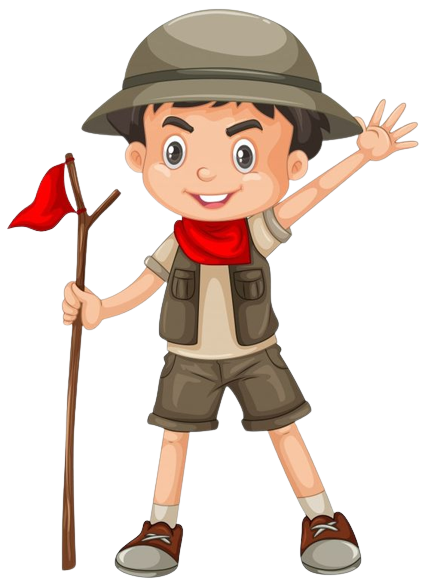 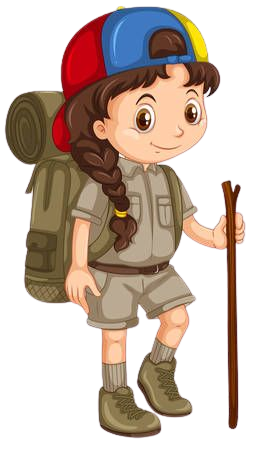 Vận dụng:
“Truy tìm thủ lĩnh”
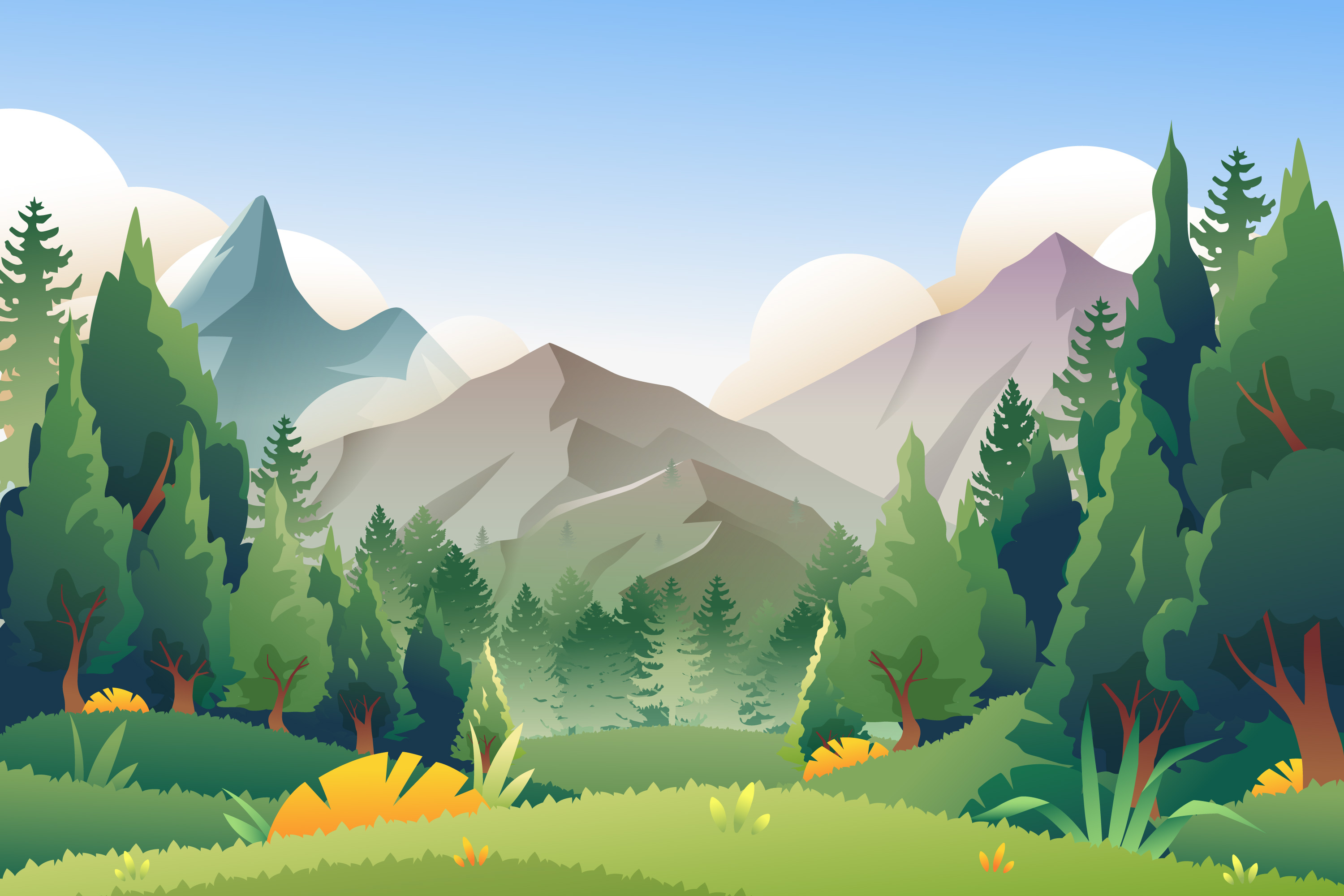 Giới thiệu với bạn về một số đồng bằng, cao nguyên, núi, sông, biển, hồ, nổi tiếng của Việt Nam
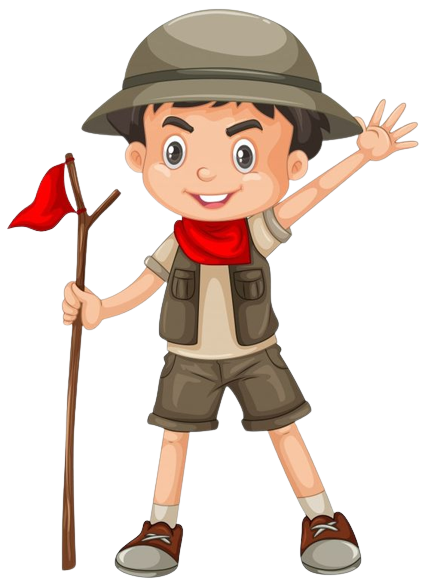 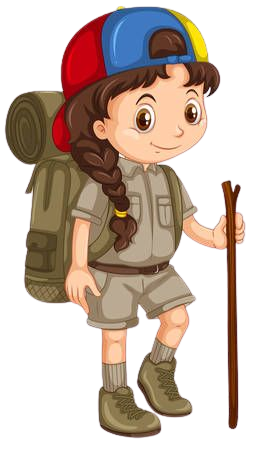 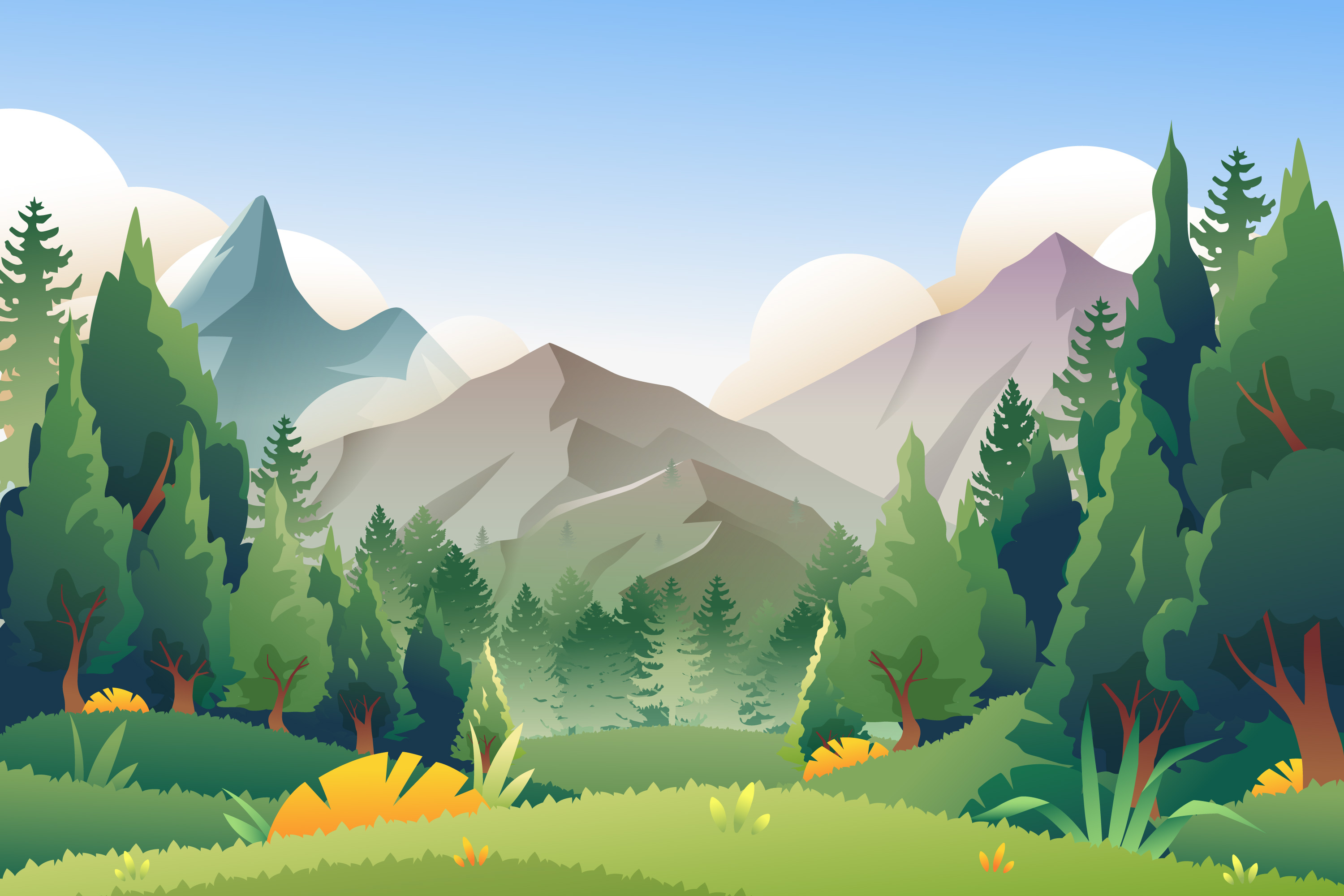 Hướng dẫn:
Mỗi nhóm sẽ đại diện 1 thủ lĩnh trình bày về địa điểm mình sưu tầm ảnh và trả lời các câu hỏi liên quan.
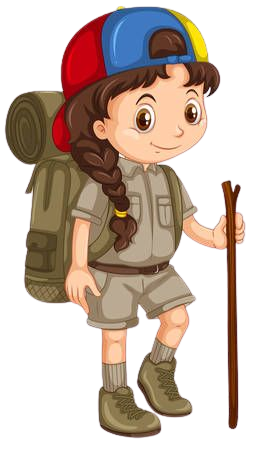 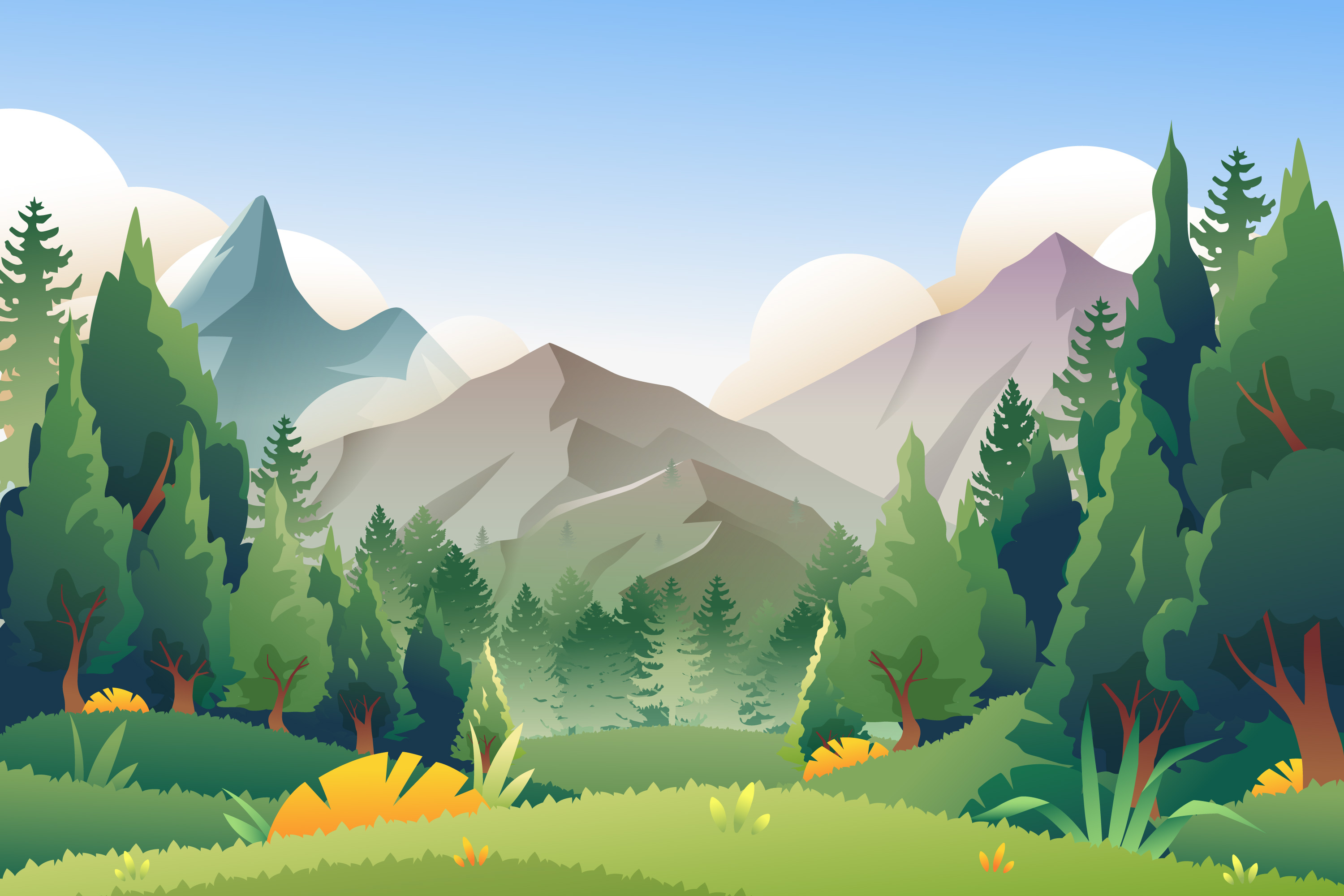 Gợi ý câu hỏi
Địa hình này thuộc địa phương nào?
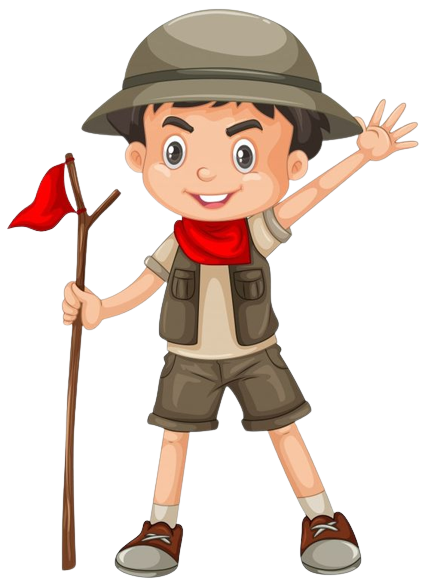 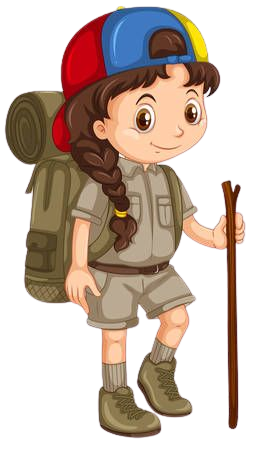 Đây là hình ảnh gì?
Tại sao em biết?
Em đã đến nơi này chưa?
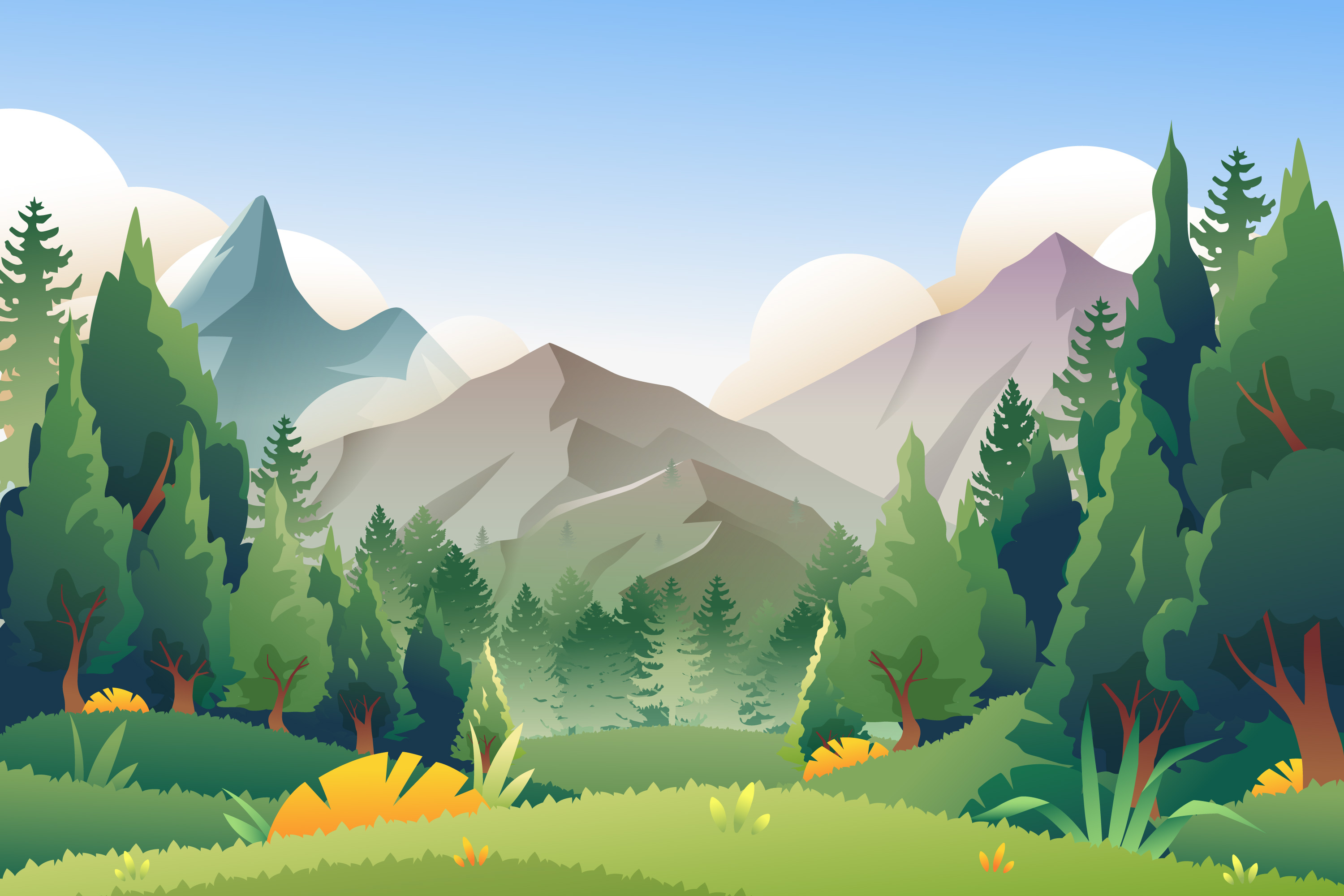 Gợi ý giới thiệu
Đảo Phú Quốc
Em đã biết đến Đảo Phú Quốc qua Tivi. Đây là một quần đảo xinh đẹp nằm sâu trong vùng vịnh Thái Lan, thuộc tỉnh Kiên Giang ở vùng biển phía Nam của tổ quốc, đảo Ngọc Phú Quốc – hòn đảo lớn nhất của Việt Nam, cũng là đảo lớn nhất trong quần thể 22 đảo tại đây được giới du lịch đánh giá là đảo ngọc thiên đường với những cảnh đẹp có một không hai. Nước biển nơi đây trong vắt, những dòng suối yên bình cùng nhiều hải sản độc đáo chính là lợi thế tuyệt vời của Phú Quốc.
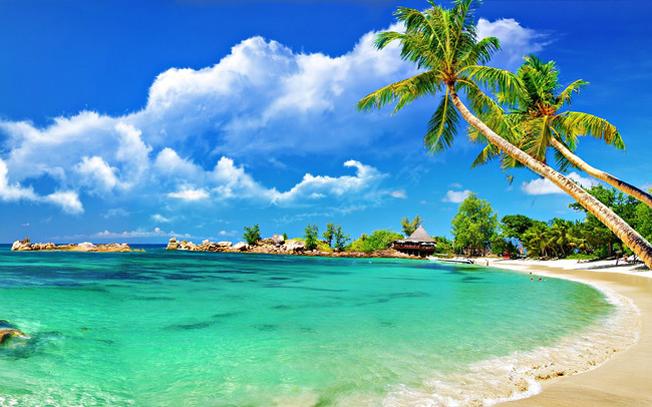 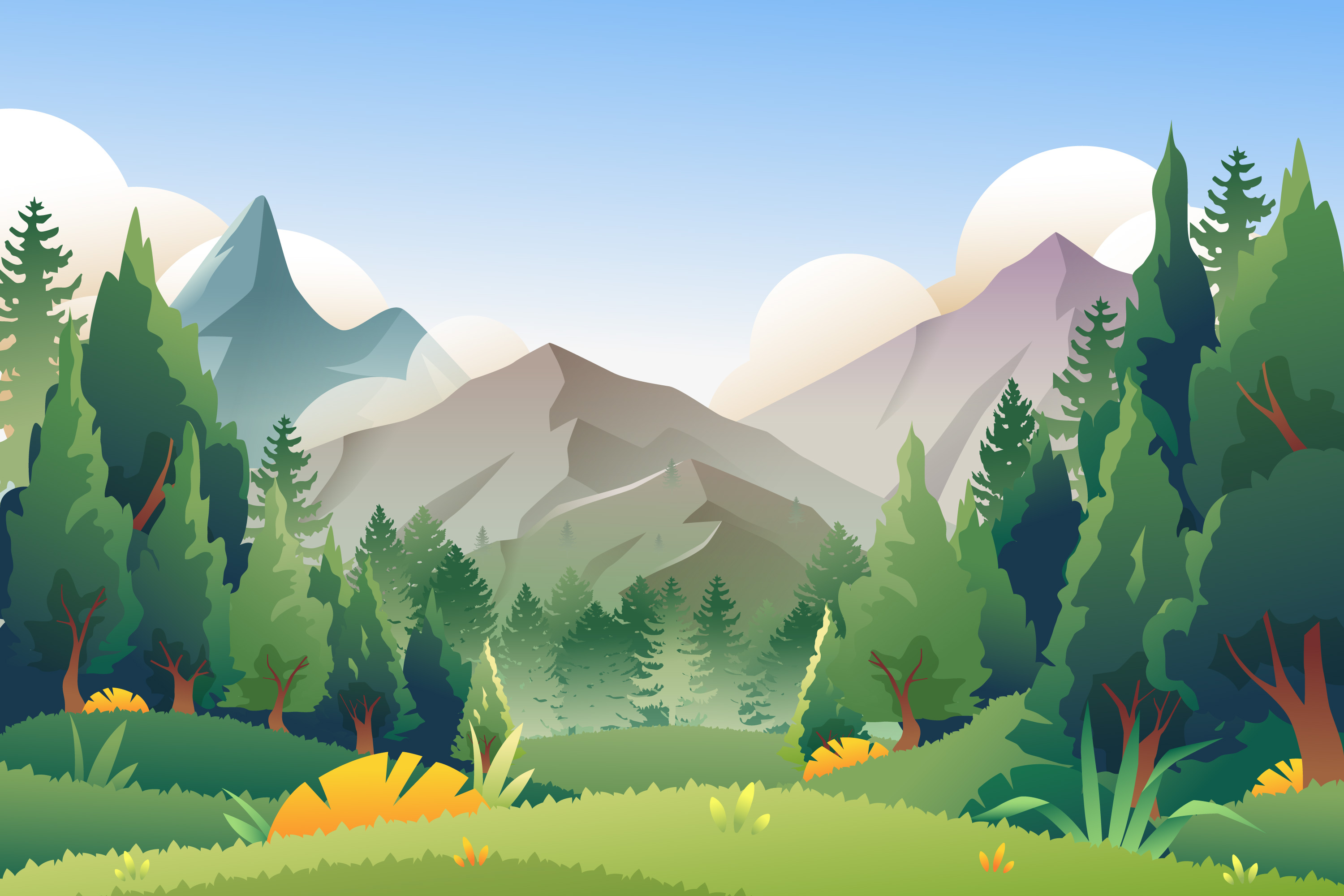 HS giới thiệu trước lớp
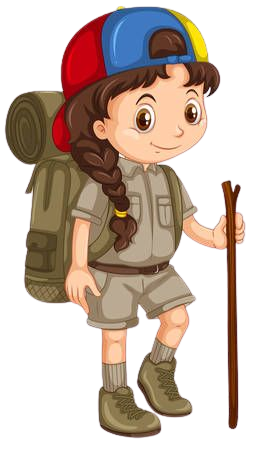 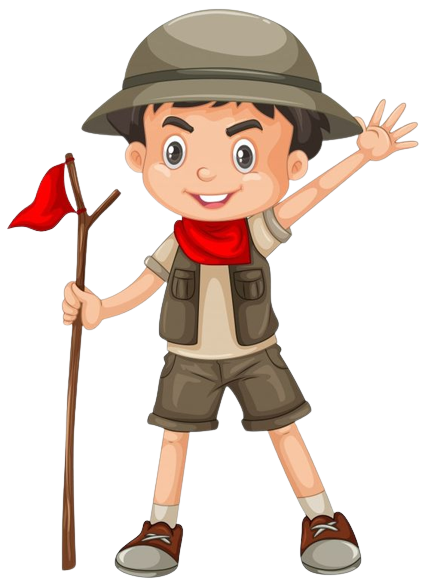 HS trình bày
HS nhận xét, góp ý
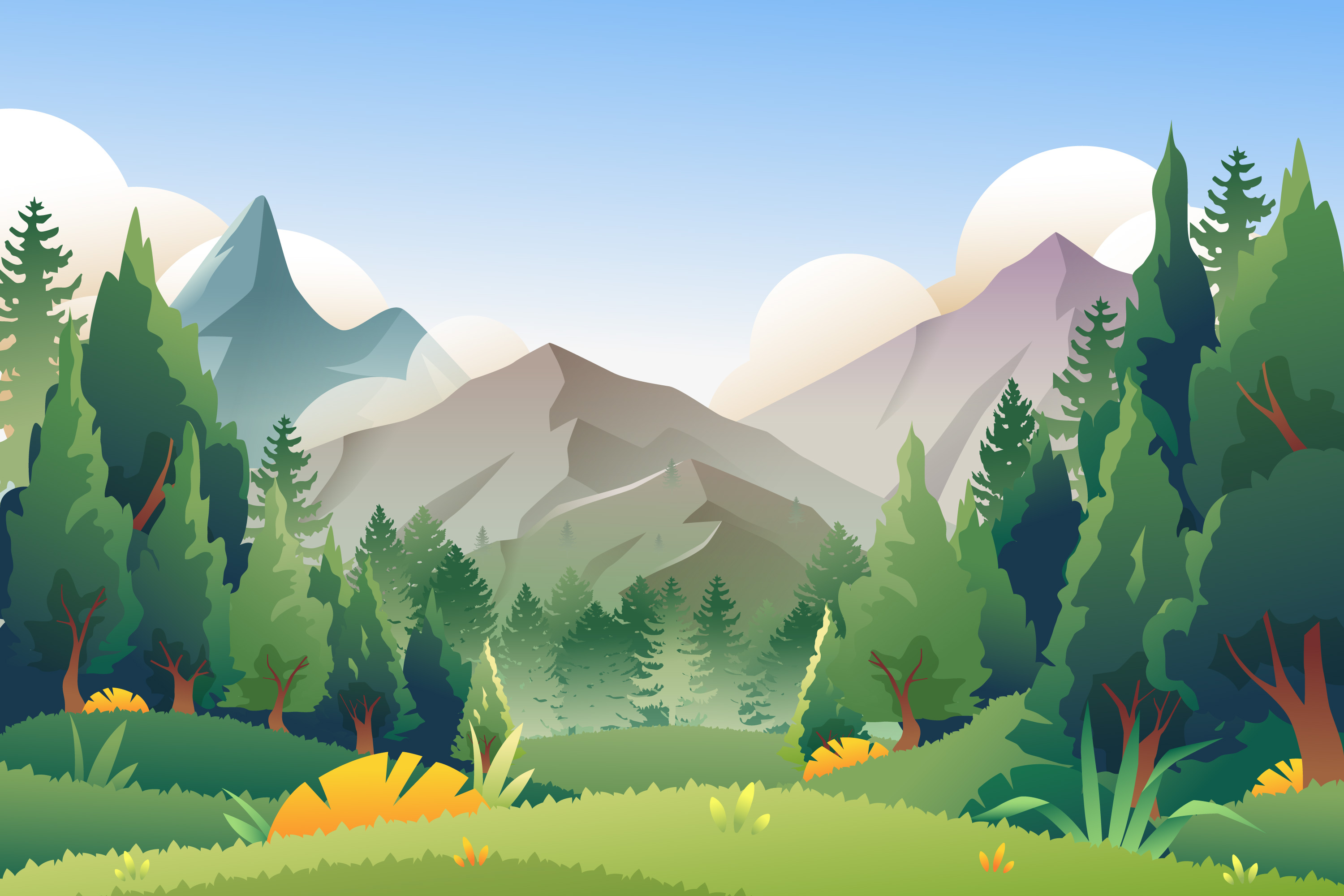 Hãy cho biết các địa danh Tây Ninh, Đà Nẵng, Sơn La, Hà Nội, Thừa Thiên Huế, Đồng bằng sông Cửa Long thộc miền nào của đất nước. Em đến địa phương này chưa? Nơi đây có gì đặc biệt?
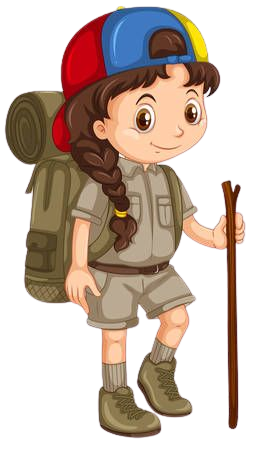 Tây Ninh thuộc miền Đông Nam Bộ. Em đã đi du lịch Núi Bà ở đây. Ở đây, có núi Bà hùng vĩ bao phủ bởi mây và đặc biệt có muối tôm Tây Ninh rất ngon.
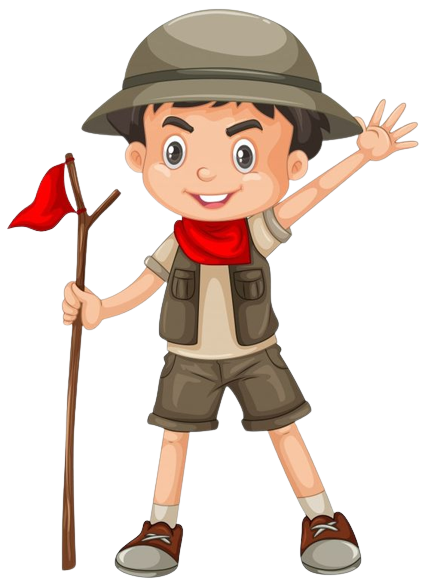 HS nhận xét, góp ý
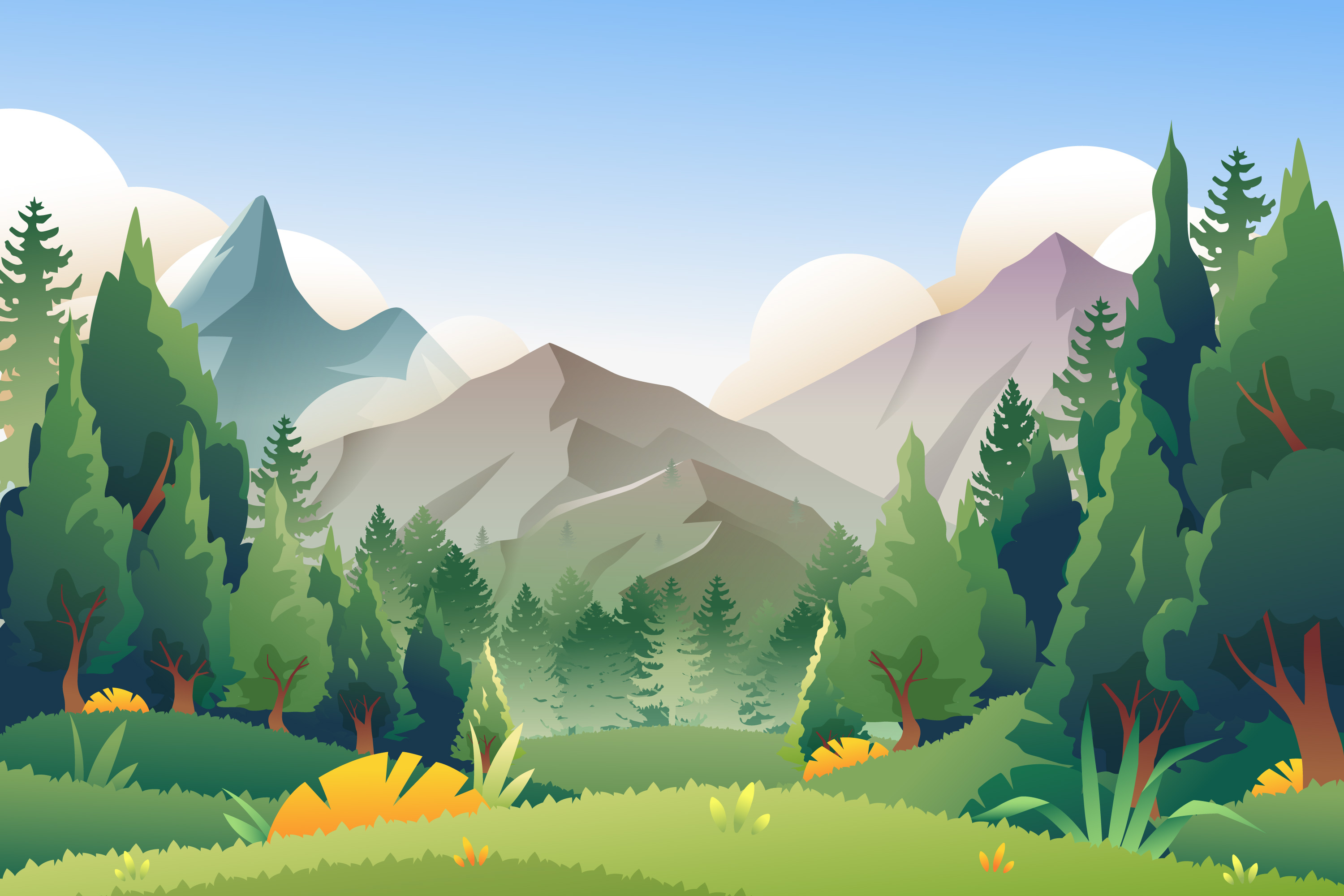 Bình chọn thủ lĩnh xuất sắc nhất bằng cách dơ tay.
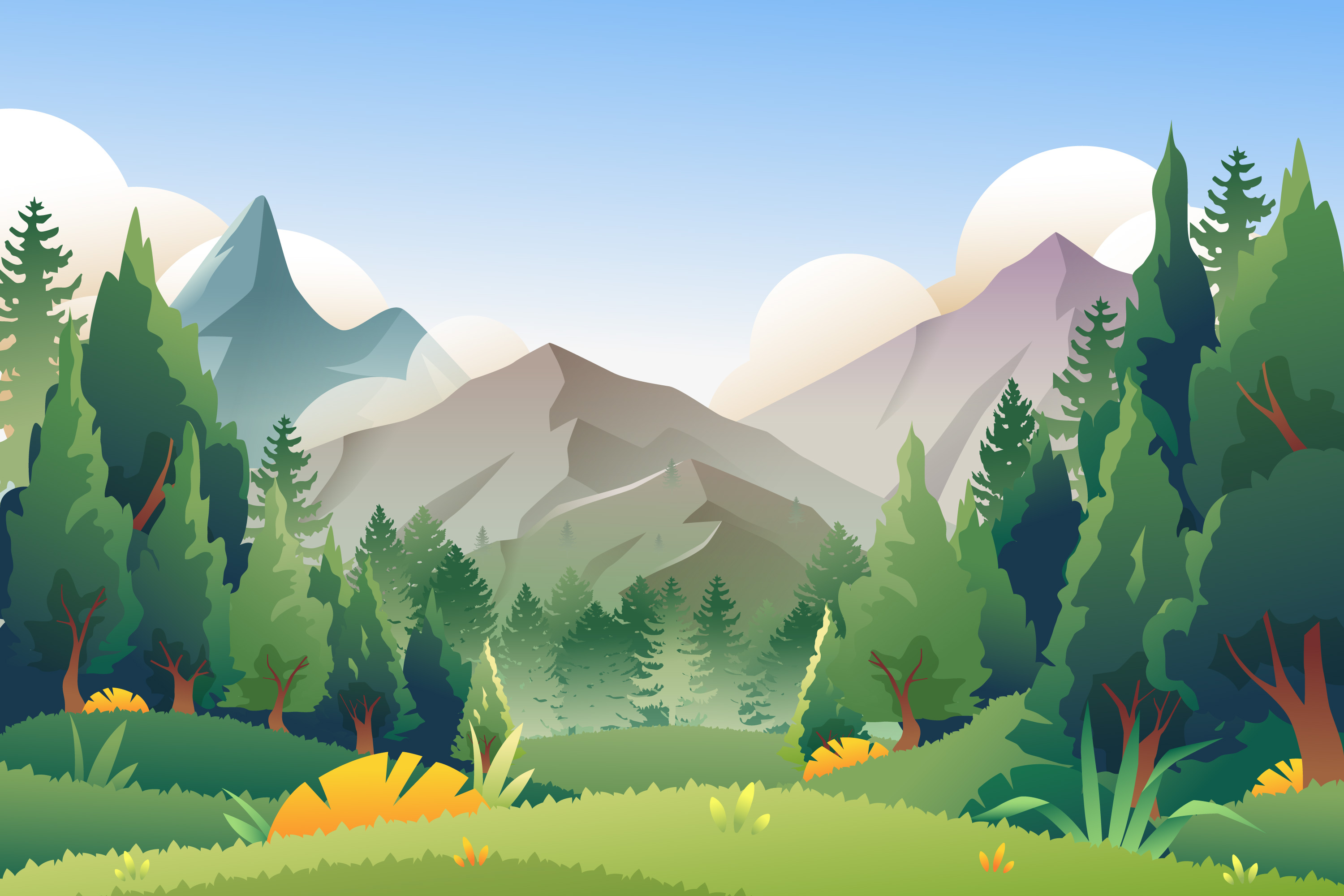 Tiêu chí đánh giá
Em tích cực phát biểu
Em hợp tác tốt với bạn
Em thực hiện tốt các yêu cầu
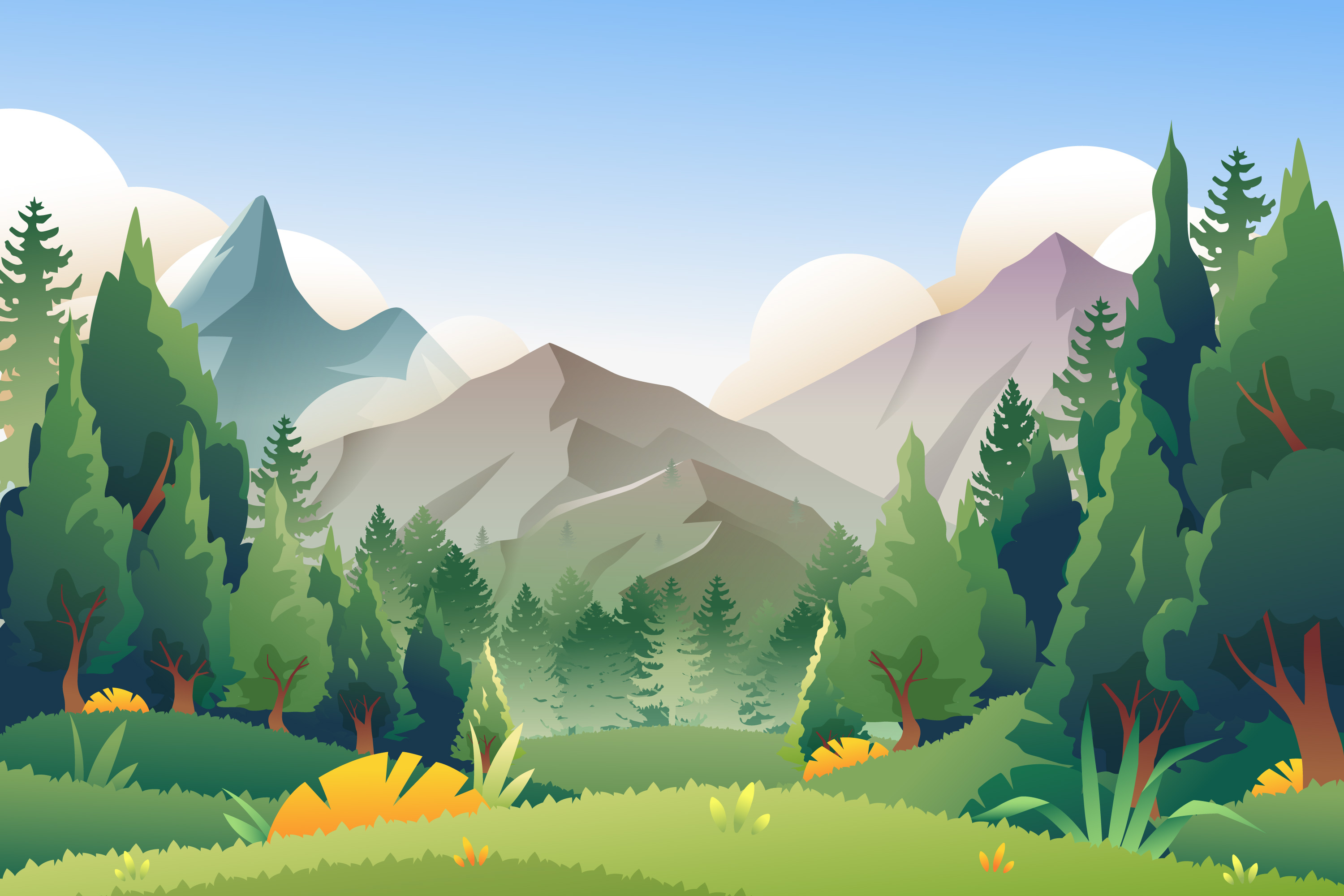 Dặn dò
ÔN LẠI CÁC CHỦ ĐỀ ĐÃ HỌC
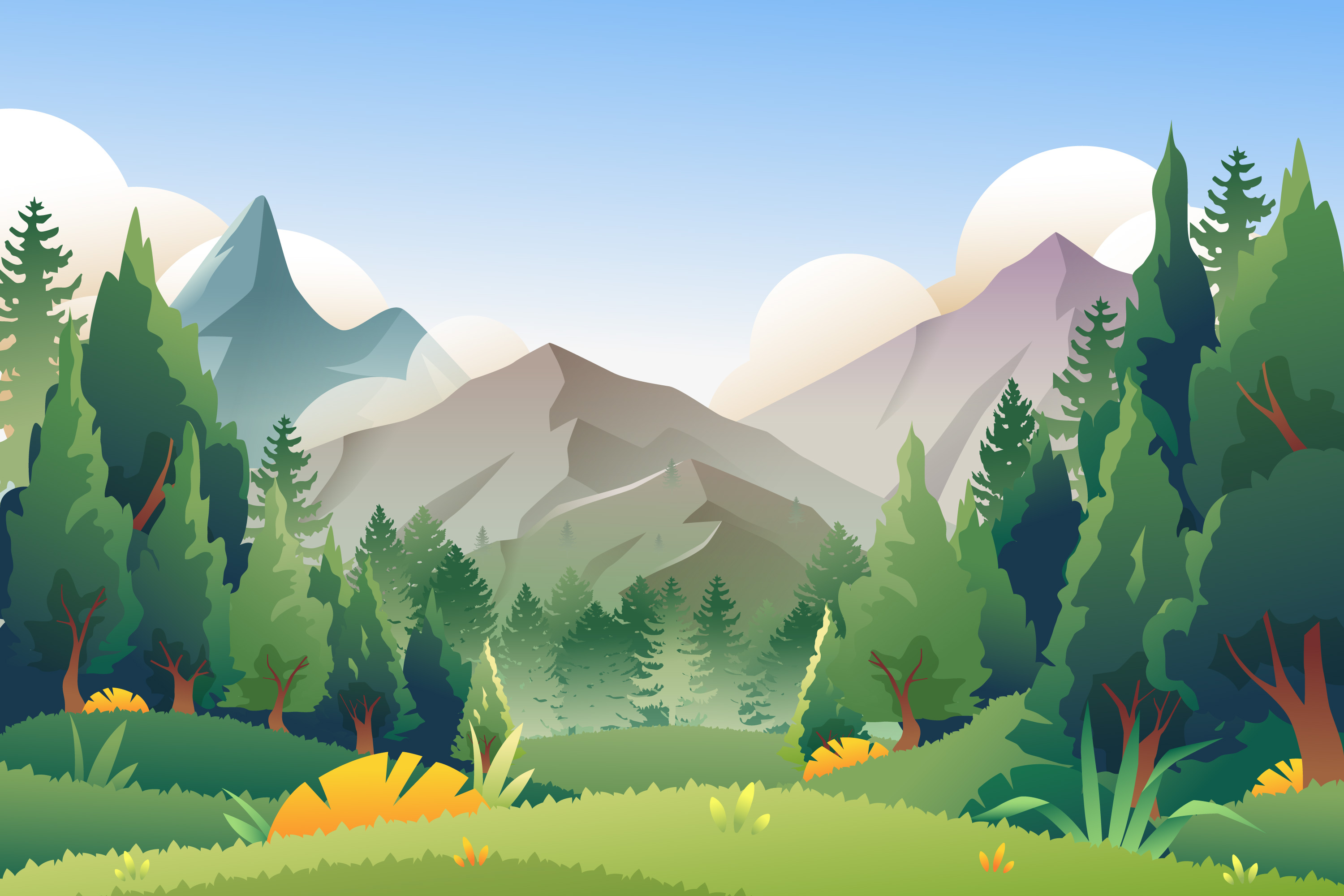 Tạm biệt và hẹn gặp lại
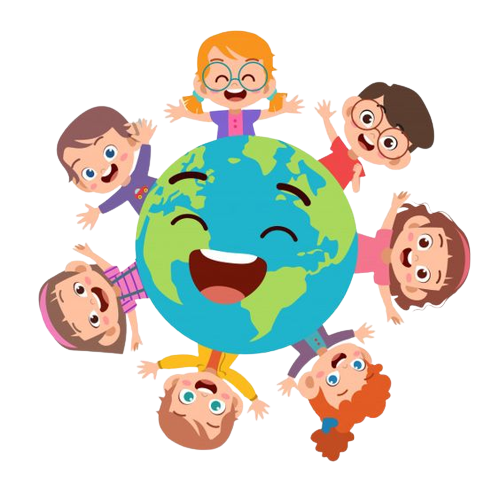 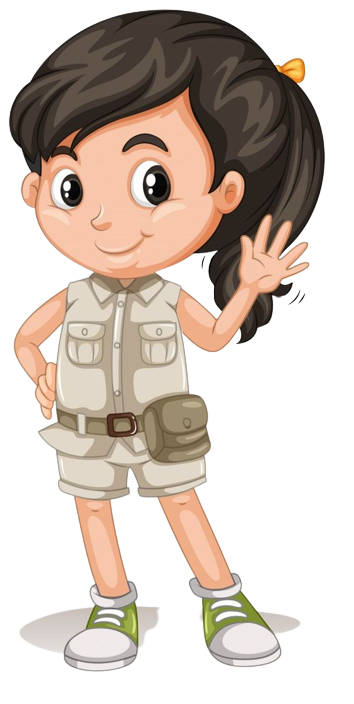